“Que es La Biblia”
UNA INTRODUCCIÓN Y ORIENTACIÓN A LA BIBLIA
Octubre 4, 2015 
Lección 1
Bienvenidos!
Syllabus 

2. Tiempo/Lugar
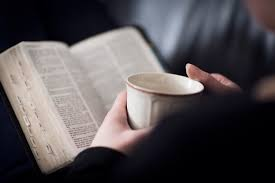 Puntos Claves
Porque Leemos la Biblia
¿Qué es La Biblia? 
El Antiguo Testamento y a Biblia Hebrea (Tanak)
Las tres partes de la Biblia Hebrea (Tanak)
Tora (Instrucción), Nevi’im (Profetas), Kethuvim (Escrituras) 
Orden de los libros en el Tanak y el Antiguo Testamento 
El Antiguo y Nuevo Testamento: Construyendo una relación de pactos con Dios
La estructura de la Biblia: General
Porque Leemos la Biblia
Sagrada a Dos Religiones Globales 
Approx. 2.2 billones de personas 
El Oeste 
Ética, justicia social (sistemas legales), principios bíblicos, fundación de la nación! 
Religión parte integra hasta hace unas décadas/ poecia 
AC/DC – BC/AC/AD – EC/AEC – BCE/CE
Islam – el Corán
Approx. 1.6 billion
Moisés, Jesús, Abraham como Profetas / Mohammed – Profeta Mayor
10 Mas Grandes Religiones Organizadas del Mundo
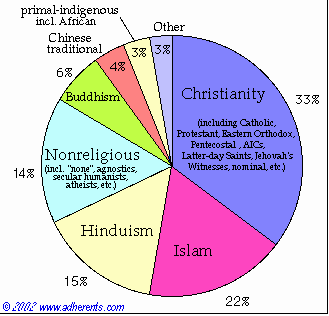 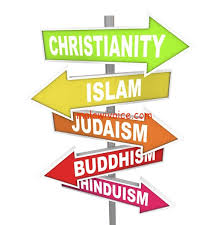 ¿Qué es La Biblia?
“El Buen Libro”
Escrita sobre un periodo de 1,100 anos 
Colección o antología de varios pequeños libros 
biblia – “pequeños libros” 
Librería de diversas composiciones
Poesía, profesáis, narrativa
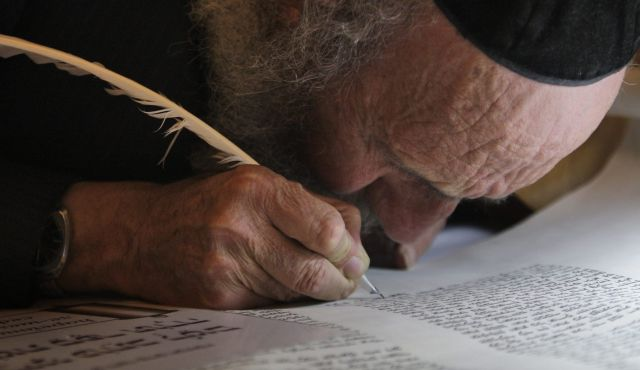 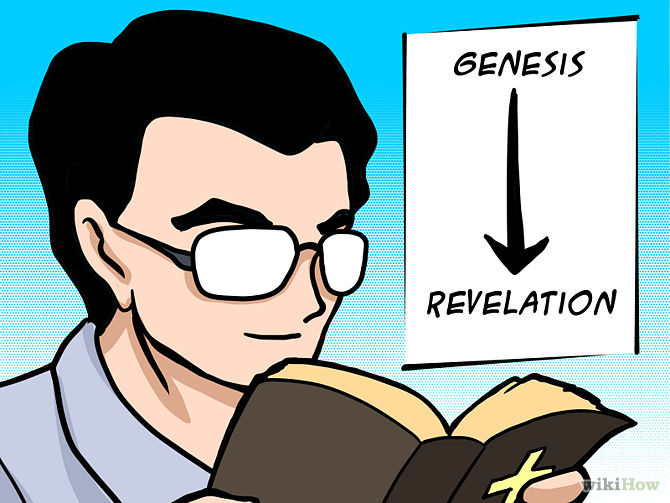 . . .
Dividida en 2 Secciones 
Antiguo Testamento y Nuevo Testamento 
Origen en 2 diferentes comunidades religiosas 
Antiguo Testamento 
Mas viejo. Mas grande. Hebreo. 12-2 siglos AEC. (24 [H]/39 [P])
Nuevo Testamento 
50-150 EC. Griego. 27 Libros. Evangelios, Cartas, Sermones
Septuaguinta
El Antiguo Testamento y la Biblia Hebrea (TaNaK)
El orden es diferente en la Biblia Hebrea y el Antiguo Testamento 

Iglesia Católica y Griega Ortodoxa
~Incluyen 14 libros o partes de libros excluidos por editores Judíos del canon 
Tobías, Judit, 1 y 2 Macabeo … etc. Compuestos en los últimos siglos AEC
Deuterocanonicos – perteneciendo a un segundo a mas tarde canon
Apócrifa – protestantes 
Siglo 16 EC Reformación Protestante (Martin Lutero; 95 tesis)
95 tesis – Martin Lutero
31 de Octubre 1517
Martín Lutero, teólogo alemán y profesor de Wittenberg, anunció su Noventa y cinco tesis en la puerta de la iglesia del castillo en Wittenberg y por tanto, encendió la Reforma Protestante.
Disputa de Penitencia el Dr. Martin Luther En cuanto a las indulgencias
La Biblia Hebrea: Tres Partes (TaNaK)
Biblias Católicas y Protestantes 
4 divisiones (categorías literarias) 
Pentateuco (Griego sig. “5 rollos”), Libros Históricos (ex. De Josué a Esdras), Libros de sabiduría/poesía (ex. Salmos, proverbios), Profetas (ex. Isaías, Jeremías)
Biblia Hebrea
Tres divisiones (orden cronológica)
Tora (enseñanza/instrucción – primero 5), Nevi’im (profetas – primeros y ultimos), Kethuvim (Escrituras– libros de sabiduría, Rut, Ecc.)
TaNaK: Tora (Instrucción), Nevi’im (Profetas), Kethuvim (Escrituras)
Exploración compleja de 2 temas principales:
La naturaleza de Dios
La relación continua de Dios con Israel, un grupo del Cercano Oriente; los elegidos de Dios

TORA:
Moisés es la figura prominente a quien Dios da sus mandamientos legales/ “amigo”
. . .
NEVI’IM (Profetas)
2 secciones:
1. Narrativas de la experiencia histórica de Israel desde su conquista de Canaán hasta que pierden su tierra cuando Babilón la destruye ~ 1250 ACE – 587 AEC (ex. Josué, Jueces)
2. Colección de oráculos (incluye los profetas “mayores” y “menores” ex. Isaías, Amos)
Asiria – poder militar agresivo 8-6 AEC
“Israel quiebra su pacto con Dios … consecuencias”
Tema que transcurre toda la Biblia Hebrea
…
KETHUVIM (Escrituras)
Material mas diverso – libros de sabiduría, poesía, historias cortas 
Esdras y Nehemías (libros compuestos después del exilio)  
Bajo el reinado de Persia

1 y 2 Crónicas – “Regresen a Jerusalén! Construyan de nuevo el templo!”
La Biblia Hebrea termina con estos libros. Un final impactante! 
Ciro el Grade (558 – 530 AEC)
El Antiguo Testamento
Concluye con los profetas “menores”
Malaquías “un mensajero futuro sin nombre y el regreso del profeta Elías”
Malaquías es el ultimo libro del Antiguo Testamento
Énfasis sobre línea Davídica – el Mesías/ Cristo 
Prepara el lector para el Nuevo Testamento
Jesús de Nazaret
Orden de los libros en el TaNaK y el Antiguo Testamento
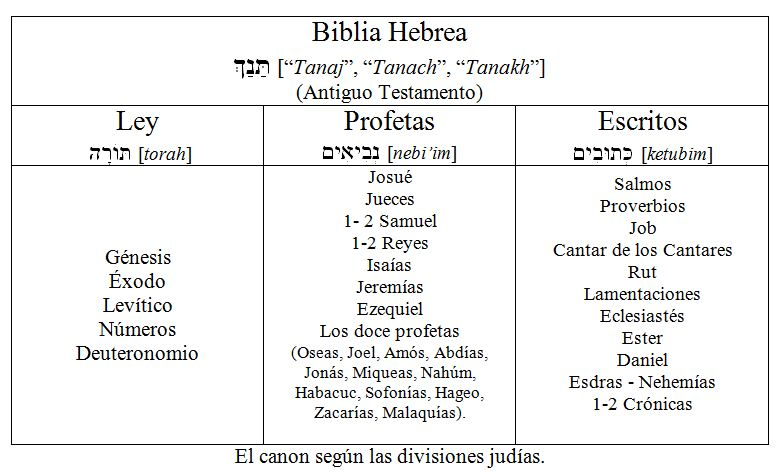 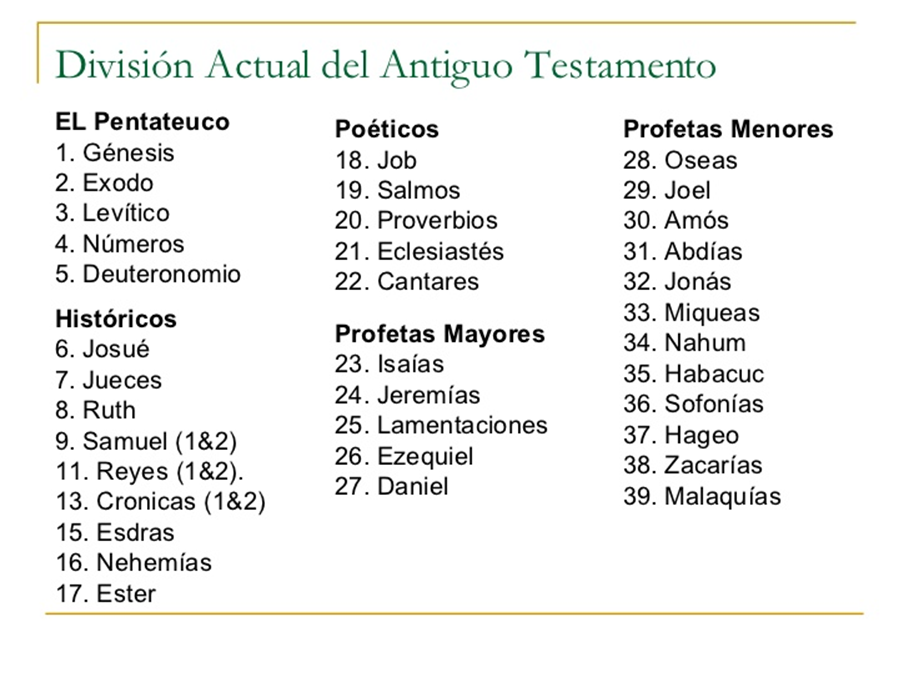 El Antiguo y Nuevo Testamento: Construyendo una relación de pactos con Dios
Pacto = Testamento
Acuerdo, contracto, promesa, trato, etc. 
Medio principal por la cual Dios se relaciona con la humanidad 
Yahweh (éxodo)
613 Mishnah 
Sinai/Horeb 
Pacto Mosaico
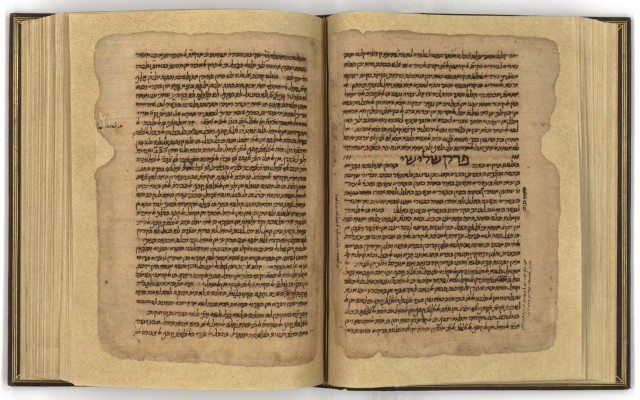 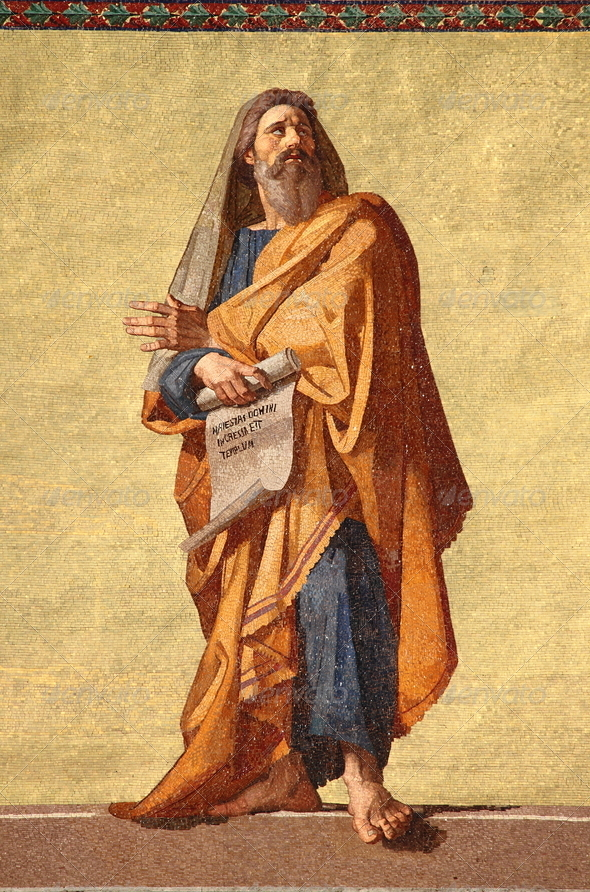 …
Deuteronomio 28-29 
Pacto Mosaico 
Tradición Judía (Deuteronomio 29:13)

Jeremías 31:31
Pueblo Infiel  pacto fue quebrado  exilio  nuevo pacto
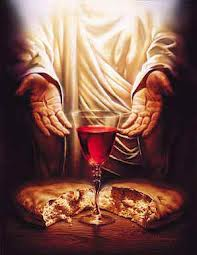 …
Mateo 26:27-28 (Nuevo Pacto) – “nuevo”  
Mas tempranos manuscritos no usan este adjetivo 
“Nuevo Testamento” 
Promesas echas en el TaNaK se cumplen en Jesús

“Antiguo Testamento” vs “Primer Testamento”? 
Enlace original de Yahweh a su pueblo por toda la eternidad
… Lenguajes
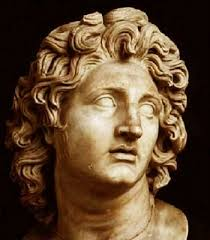 Antiguo Testamento
Mayoría es Hebreo Bíblico/clásico 
Lengua semítica hablada en el antiguo Israel 
Arameo (dialecto Sirio)
Algunos libros escritos después 
Probable lengua natal de Jesús y sus discípulos  
Nuevo Testamento
Griego (Koiné) 
Lengua internacional de asuntos (1 siglo EC)
Mezcla de Griego y lenguajes comunes del cercano oriente
Alejandro Magno (336-323 AEC)
Rey de Grecia y conquistador de Persia
Helenismo 
Cultura cosmopolita
… la Septauginta LXX
Cultura Griega – últimos siglos AEC
Alejandría, Egipto
Uno de los centros intelectuales y científicos mas grandes del mundo!!! (Riquezas, negocios, et.) 
La primera traducción de la biblia! 
Grande colonia Judía resuelven a traducir las escrituras del Hebreo y Arameo al Griego  (250 AEC)
Tradición no-canónica Judía de la Carta de Aristias
72  eruditos Hebreos; 12 grupos de 6; 72 días = traducciones idénticas
Texto estándar bíblico para Judíos en el mundo Greco-Romano  (Versión mas referida en el nuevo Testamento)
La Estructura de la Biblia: General
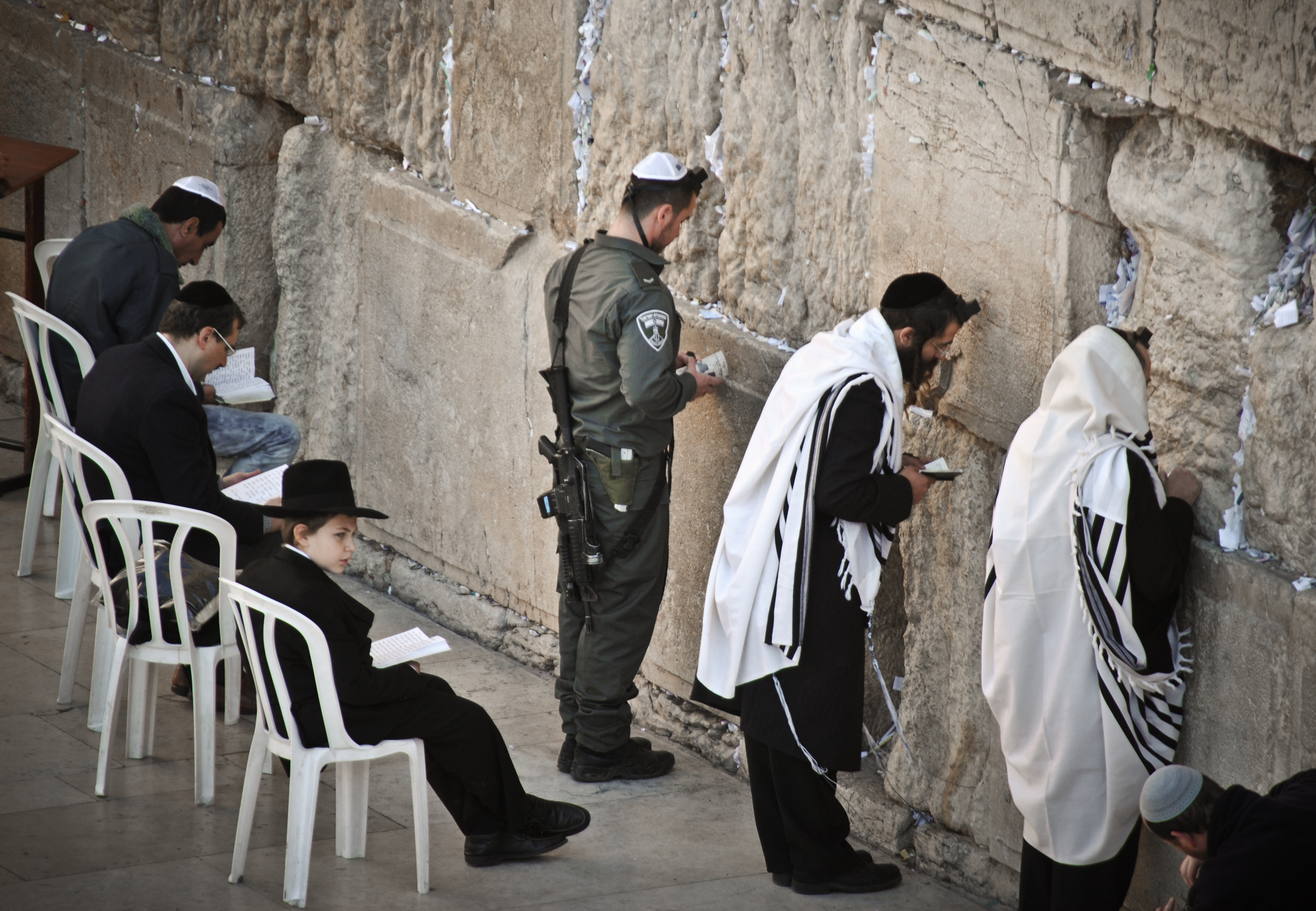 Biblia es muy diversa en forma literaria 
Temas son lo que la enlazan
Génesis – 1,2 Crónicas
Génesis – Revelaciones 
(2 tratos diferentes)
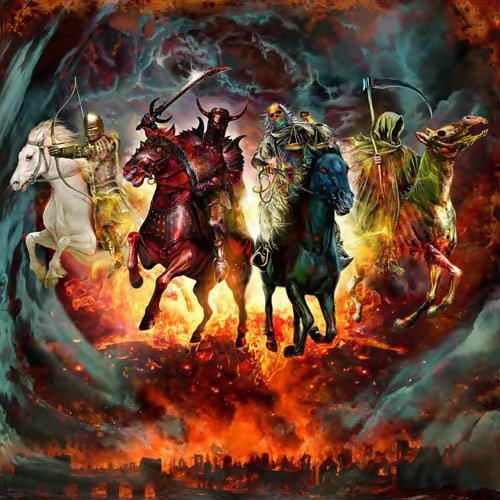 … La Biblia Hebrea (TaNaK)tora
Cada sección mayor (3) abre y/o cierra con una repetición de la promesa de Dios a Israel 
Tema “Promesa Divina y Compleción deferida”
Un hogar nacional 
Génesis – 
Empieza con orígenes  Abraham  promesas de poseer la tierra prometida (Canaán) para siempre 
Deuteronomio – 
Acaba con descendientes de Abraham a punto de entrar a la tierra prometida 
Moisés (Líder) no entra
… La Biblia Hebrea (TaNaK)Nevi’im – primera parte
Libros de Josué – 2 Reyes
Abre con narrativa larga – posesión de Canaán guiada por Josué (Jueces)
Mas de 600 anos de historia Israelita (1200-562 AEC) 
1,2 Samuel – 1 Reyes 
Israel como nación culminando en la monarquía de David
(2 Samuel 7; Salmos 89) “reinara por siempre”
2 Reyes 
Babilón destruye Jerusalén y su templo 587 AEC
… La Biblia Hebrea (TaNaK)Nevi’im/Kethvim – segunda/tercera parte
Profetas Individuales (mayores/menores) 
Isaías – Malaquías (2nda) 
Isaías aconsejo reyes davídicos durante las invasiones de Asiria en el norte 
Yahweh amenaza que afligirá la tierra con otra maldición
Salmos – 2 Crónicas 
Poesía y cantos devocionales expresados en Jerusalén 
Acaba con recontando historia de la monarquía, destrucción por Babilón, y termina con ESPERANZA 
Orden por Cirio de Persia (539 AEC)
… El Nuevo Testamento
Comunidad Cristiana temprana
Pequeño grupo de Judíos bajo domino Romano (1er siglo EC)
Jesús de Nazaret – el ultimo heredero de la línea Davídica; el Mesías 
Hebreo: Mashiah “El Ungido”; Griego: Christos 
Siglo 4-5 EC
27 libros ordenados 
Los evangelios = La Tora 
Hechos = Josué-Reyes (profetas) Nevi’im 
Cartas de Pablo = Antología de los (profetas) Nevi’im 
Epístolas Católicas/ Revelación/ Hebreos = Kethuvim (escrituras anónimas)
… El Nuevo Testamento
El Evangelio de Mateo 
Énfasis sobre la conexión entre la Biblia Hebrea y el Nuevo Testamento
Genealogía conecta a Jesús con figuras prominentes de la Biblia Hebrea (Abraham, Jacob, David)
Repetidamente cita escritura Judía (Septuaginata)  demuestra credenciales mesiánicos de Jesús 
Alpha  Omega 
Del nacimiento [estrella] (Mateo 2:1-12) a el reinado universal de Jesús [constelación de estrellas en mano] (Apoca. 1:8-2:1)
… El Nuevo Testamento
Entre Mateo y Apocalipsis 
Tres mas Evangelios, historia de la iglesia/teología, 21 cartas, sermones, tratos 
Tema: centralidad absoluta en la importancia de Jesús en el plan de Dios para la salvación de la humanidad 
4 versiones de la biografía de Jesús ~ 4 diferentes comunidades???
Fundación/ “Cristo-céntrico”
Yahweh
Voz; Representado por su hijo, Jesús
… El Nuevo Testamento
Hechos (2nda división)
Temprana iglesia prospera porque es guiada por el mismo Espíritu que inspiro a Jesús 
Cartas de Pablo (2nda división)
Grupos Cristianos individuos y sus luchas tratando de seguir las enseñanzas en un mundo hostil / y dificultad en propósito y similitud de pensamientos 
Escritas antes de que aparecieran los Evangelios 
Autenticidad
… El Nuevo Testamento
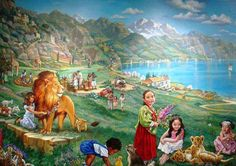 Cartas, sermones, y un apocalipsis (3ra división)
1er – 2ndo siglo EC

Apocalipsis – 
Poca compasión y poco perdón 
Cristo como guerrero cósmico = control total sobre la historia de la humanidad 
Triunfo sobre la maldad; los fieles son compensados por su sufrimiento; renovamiento de toda la creación; plan divino para la humanidad que empezó en Génesis es cumplido